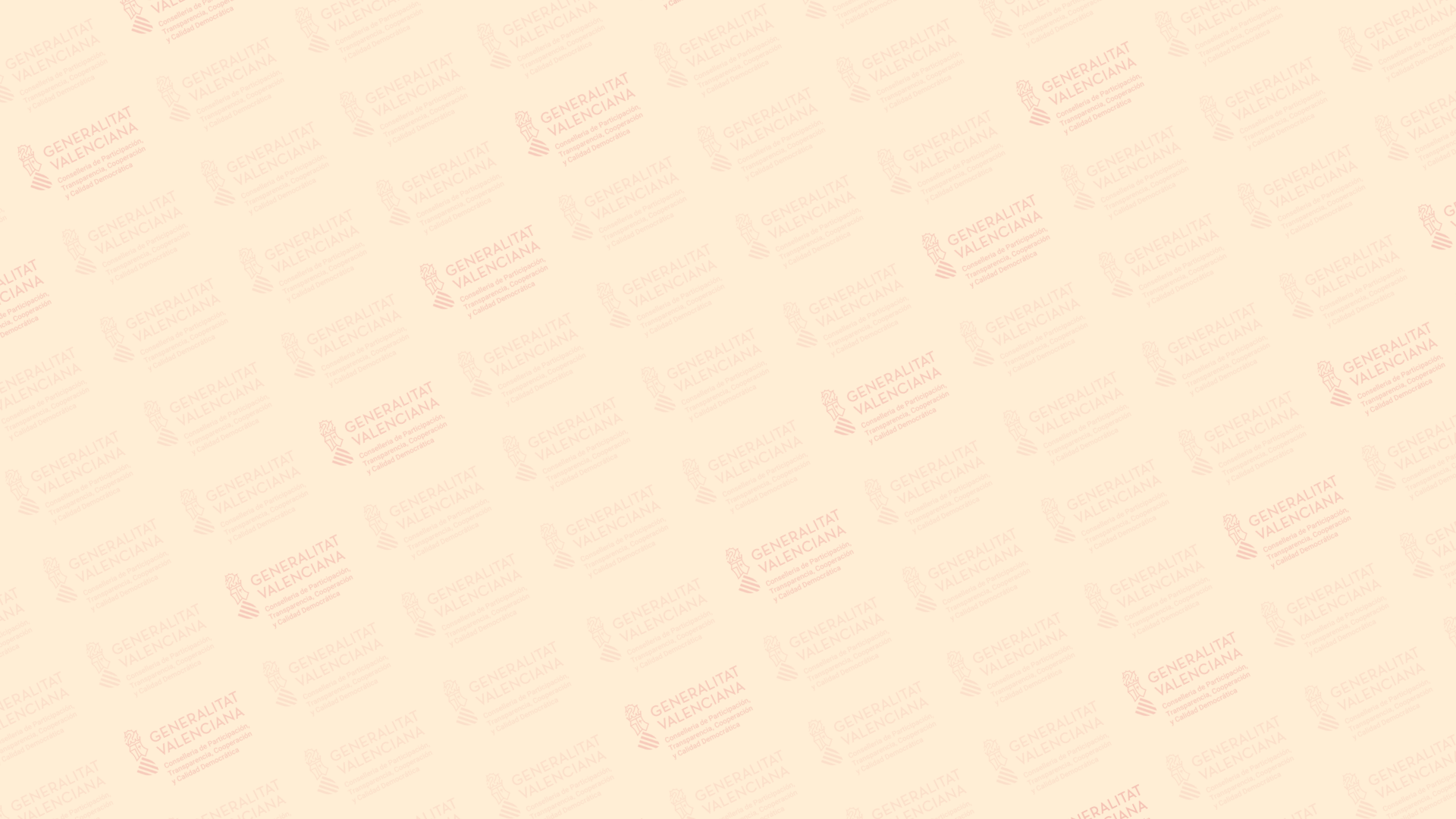 La nova Llei de Participació ciutadana i Foment de l’Associacionisme contempla, en el seu tercer títol, la participació de les persones valencianes que resideixen a l’exterior (tant a Espanya com a l’estranger)
- Preàmbul 
- Títol Preliminar 
- Títol II 

- Títol III 

- Disposicions Addicionals 
- Disposicions Transitòries 
- Disposició Derogatòria 
- Disposicions Finals
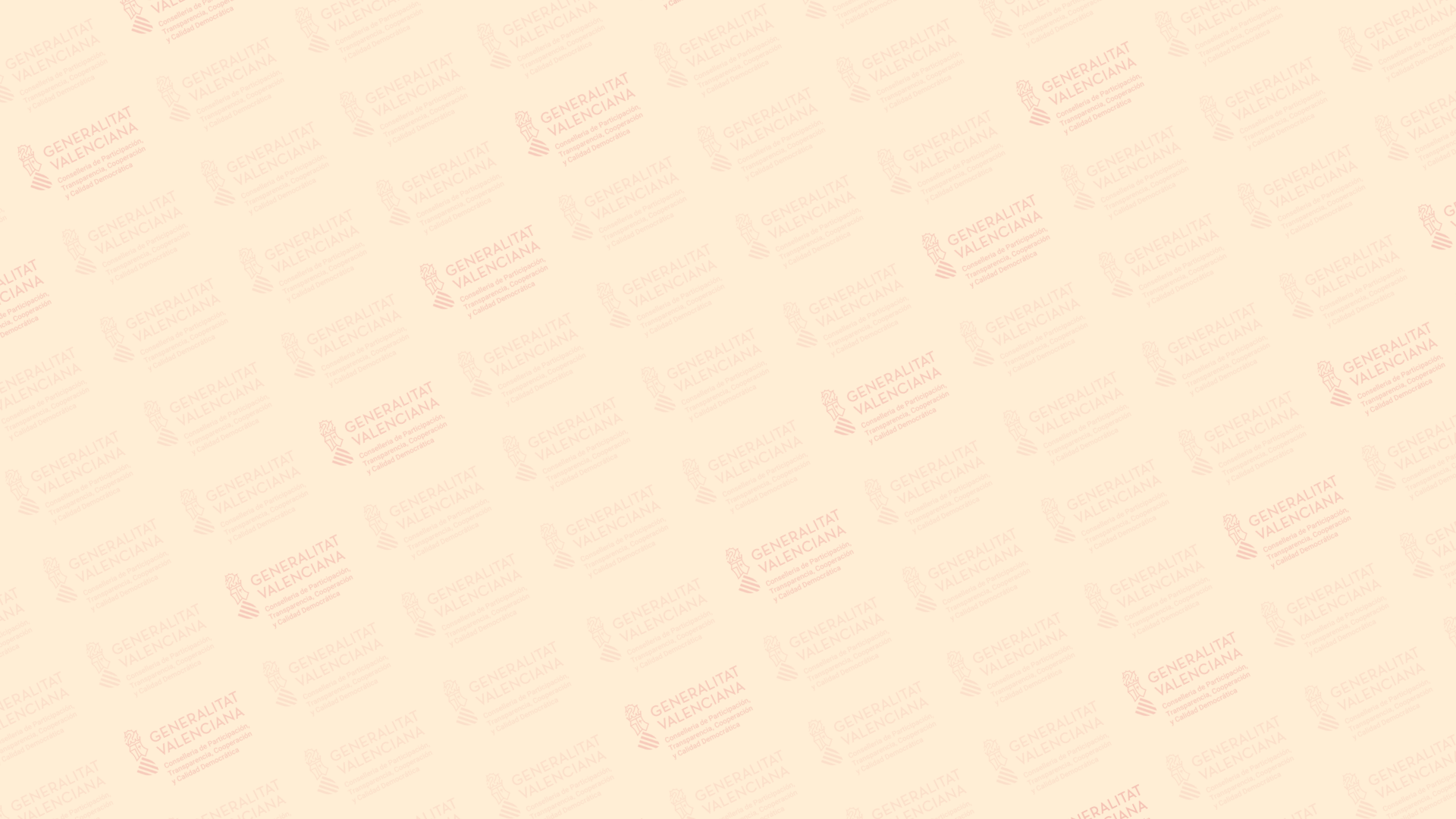 Així, al llarg dels articles que van des del 50 al 54
Art. 53
Art. 51
Art. 52
Art. 54
Art. 50
es regulen tot un seguit d’aspectes necessaris per aconseguir que les persones valencianes que resideixen a l’exterior puguen participar de manera equiparable a la de les persones que resideixen a la Comunitat
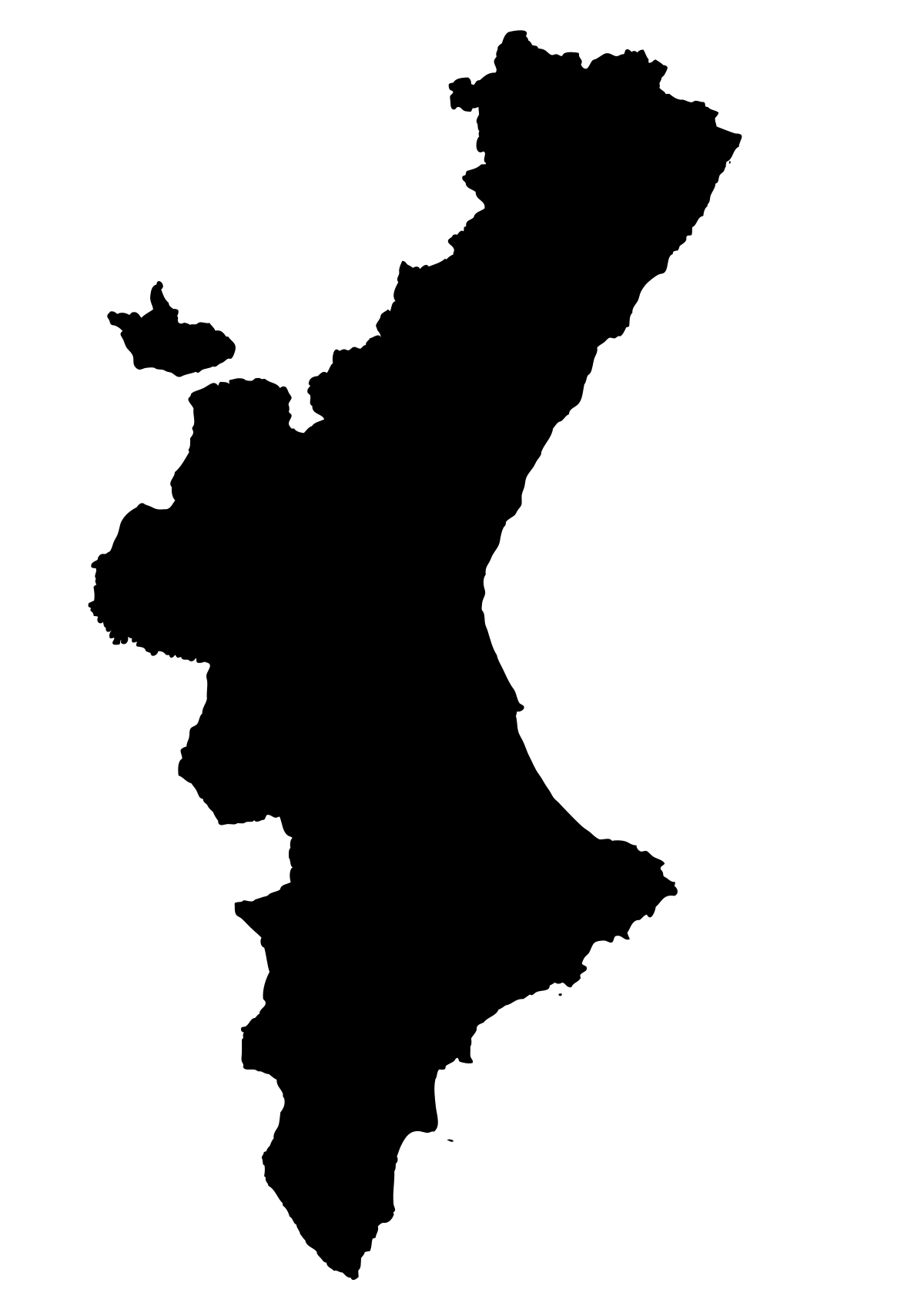 =
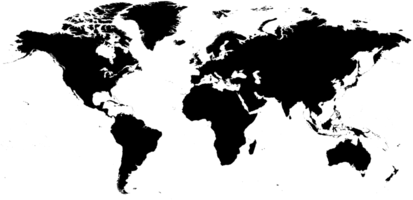 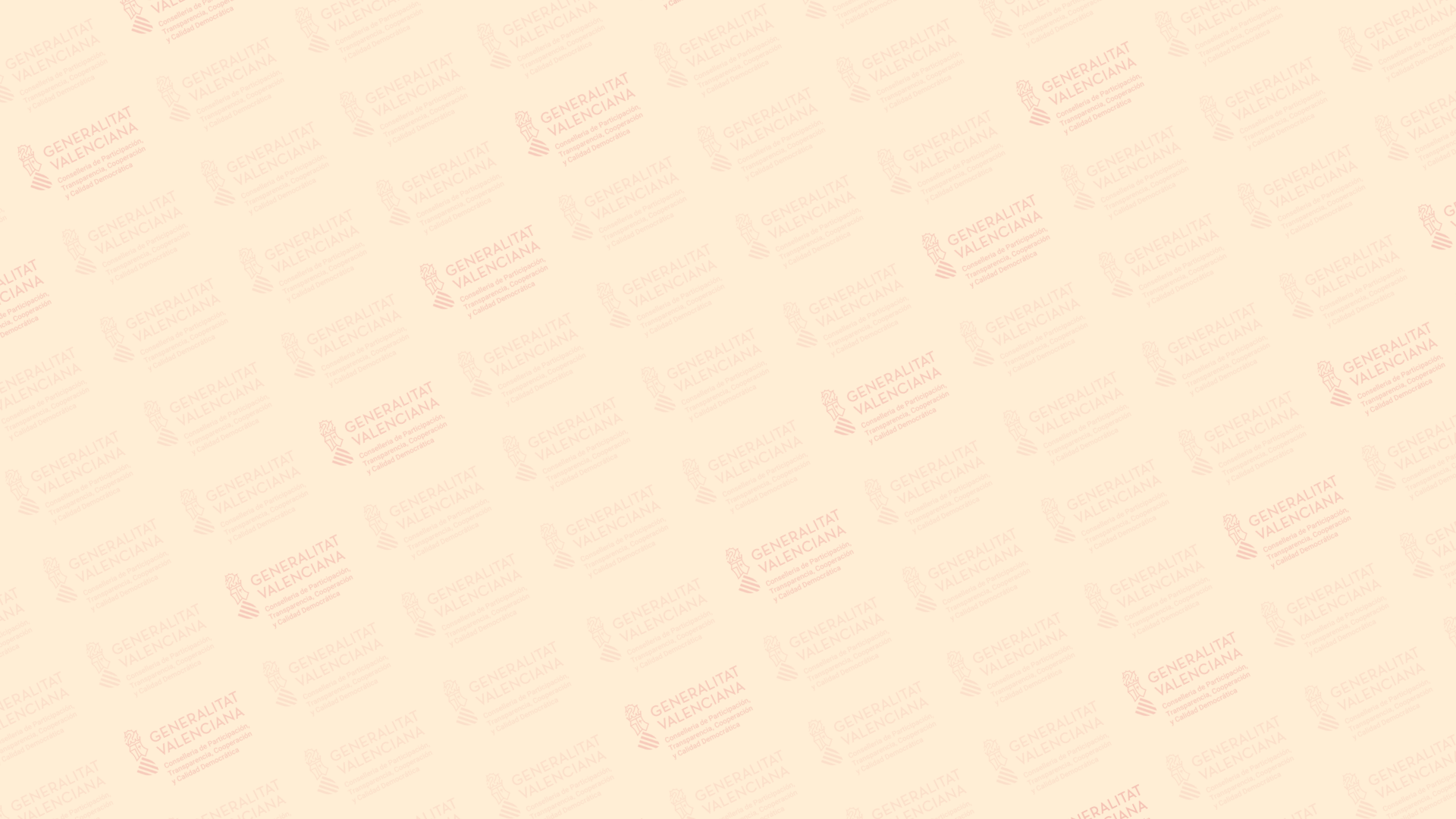 El foment de l’associacionisme

La consideració dels Centres Valencians a l’Exterior (CEVEX) com a ferramentes prioritàries

La creació d’un Consell de Persones Valencianes a l’Exterior

La posada en marxa d’un Registre de Persones Valencianes a l’Exterior per a millorar la comunicació entre la Generalitat i les persones que resideixen fora i volen participar
En eixe sentit, es preveu que els poders públics valencians garanteixen la participació a l’exterior mitjançant:
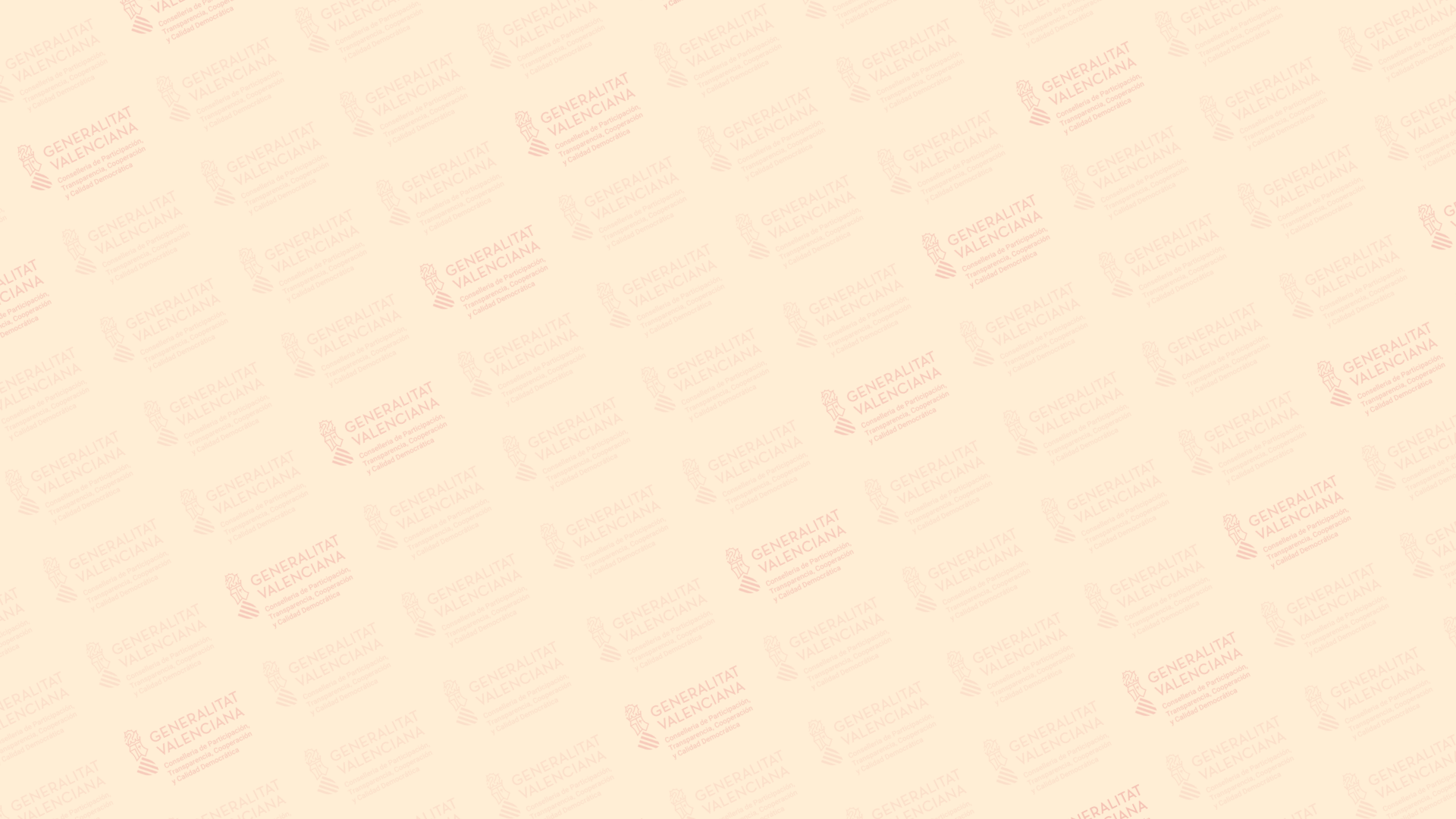 Un altre aspecte a destacar són les polítiques de foment del RETORN de les persones valencianes residents a l’exterior que, per primera vegada són recollides a un text normatiu
text normatiu
- Preàmbul 
- Títol Preliminar 
- Títol II 
- Títol III 
- Disposicions Addicionals 
- Disposicions Transitòries 
- Disposició Derogatòria 
- Disposicions Finals
En concret, tot allò relatiu al retorn s’arreplega a la Disposició Addicional Segona
RETORN
La Disposició Addicional Segona, a més de l’establiment de tota una sèrie de mesures per afavorir-lo, determina quines persones poden tindre la consideració de persones valencianes a l’exterior
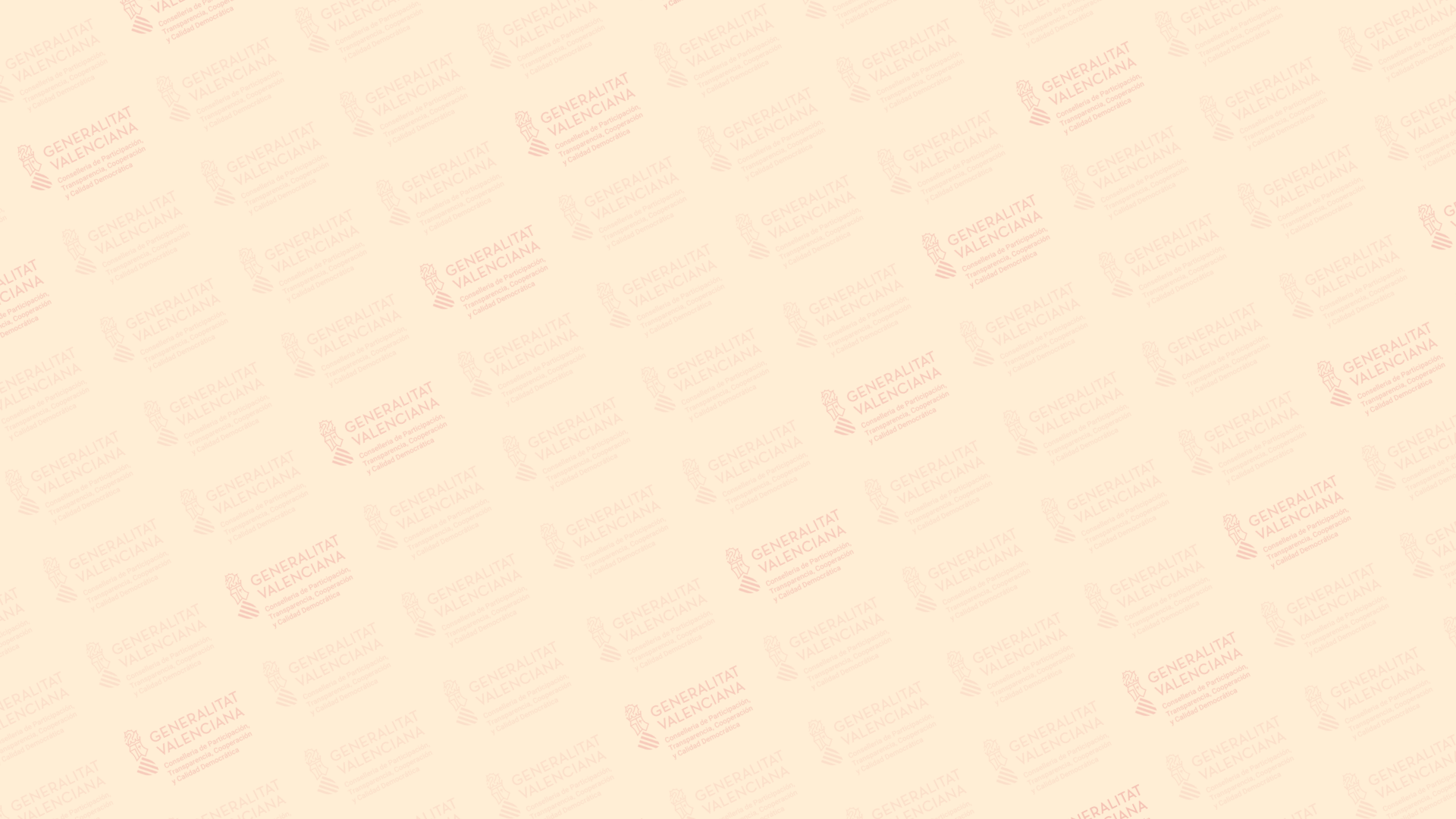 Dins de la Disposició Addicional Segona també es regula la condició de PERSONA VALENCIANA RETORNADA
Certificat
Que podrà acreditar-se a través de l’obtenció d’un certificat
Que atorgarà eixa condició als efectes que es determinen en les normes.
Persona Valenciana Retornada